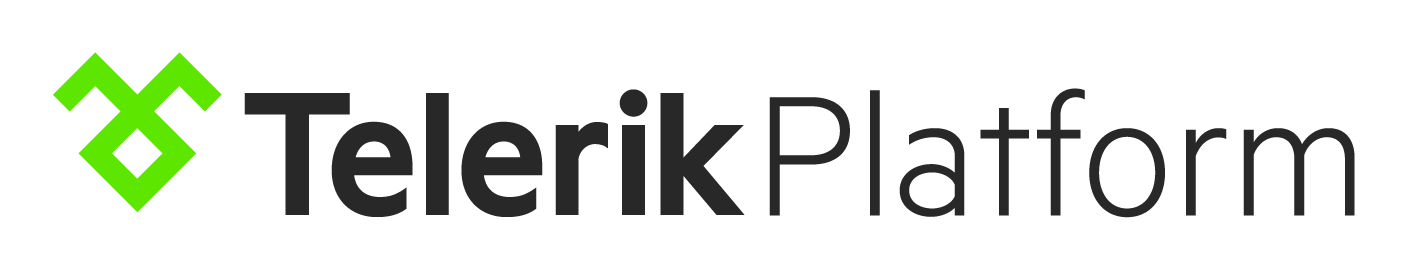 AND
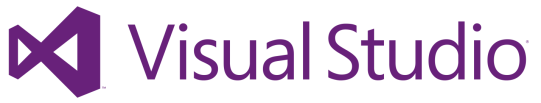 Build Cross-Platform Mobile Apps Using Visual Studio
A Telerik webinar by Jeffrey T. Fritz -- @csharpfritz
March 27, 2014
Now Presenting – Jeffrey T. Fritz
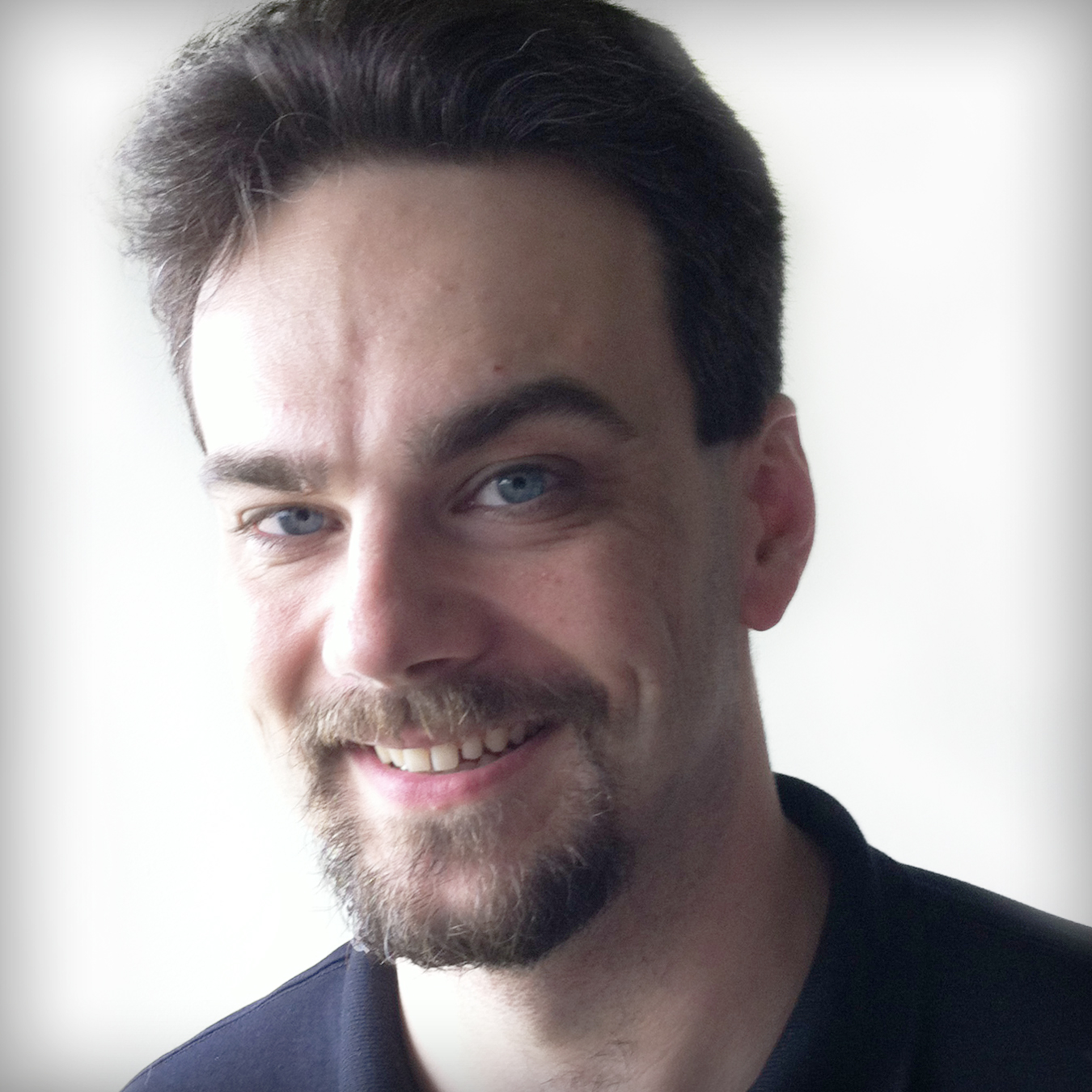 Telerik Developer Advocate – ASP.NET
Microsoft MVP – ASP.NET / IIS
ASPInsider
Pluralsight Author
INETA Community Champion
Speaker at many user groups and conferences such as:
Tech Ed North America
DevIntersection
FalafelCon
Code Camp NYC, Philly Code Camp, Orlando Code Camp, CodeStock
Appears on podcasts:
.NET Rocks, The Tablet Show, Yet Another Podcast
Telerik Platform at a Glance
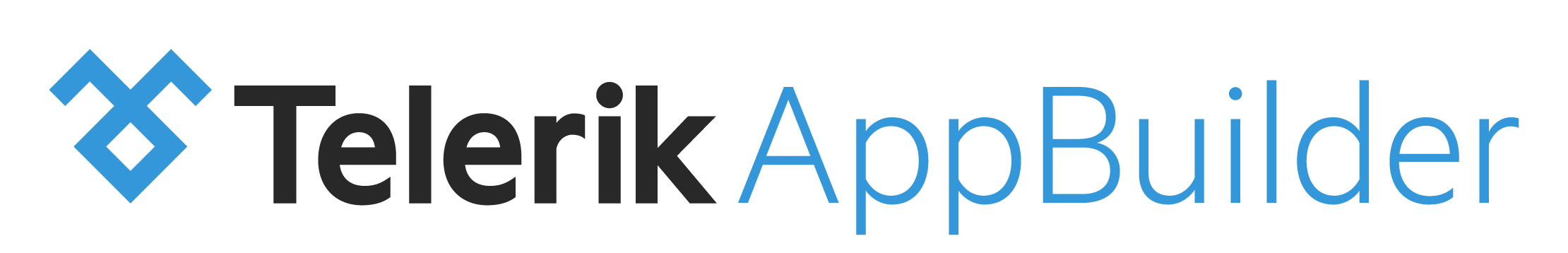 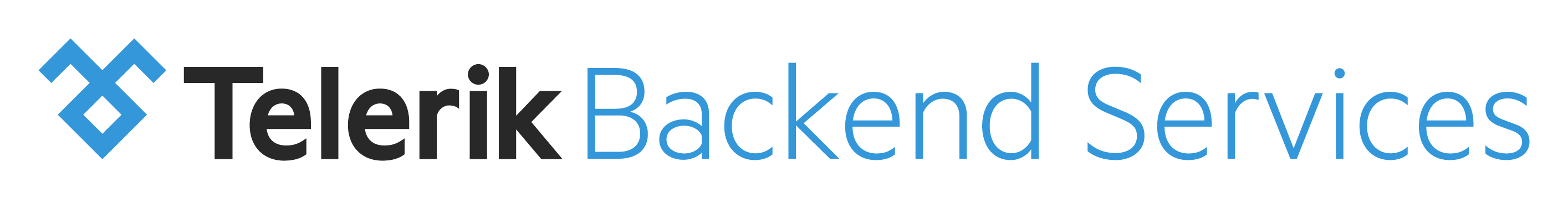 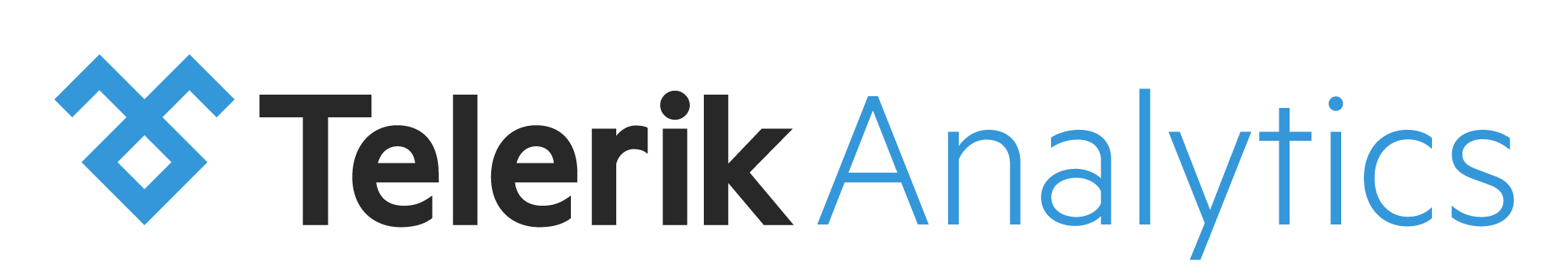 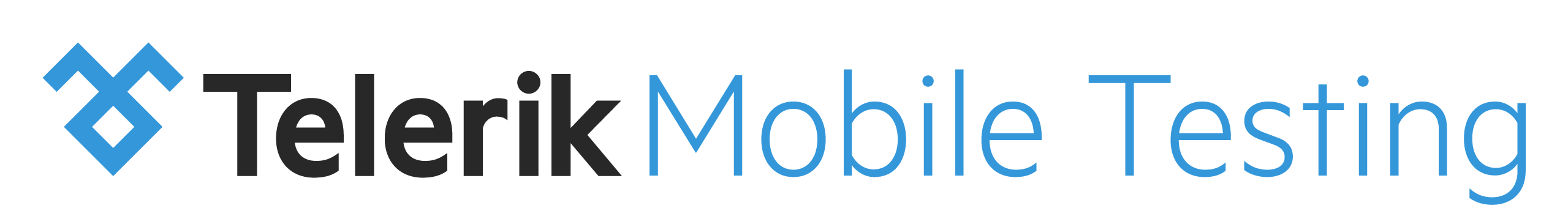 Everything you need to build applications for any screen
First, a look at the mobile landscape.
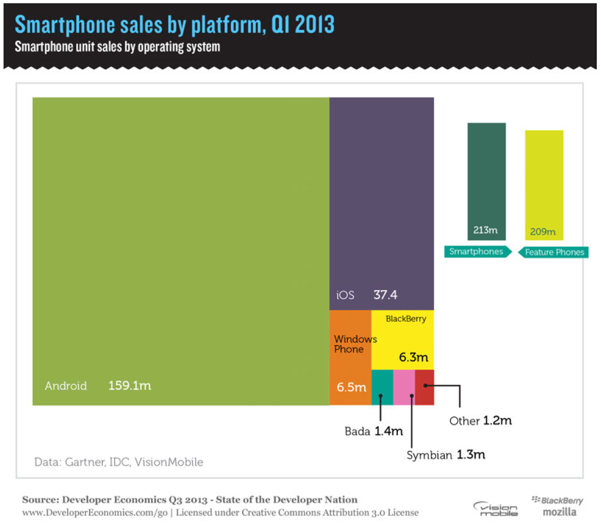 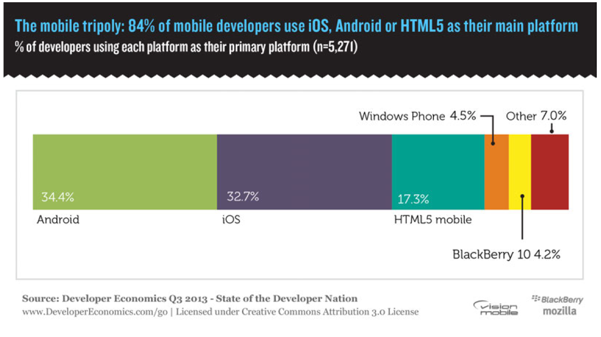 Platform complexity
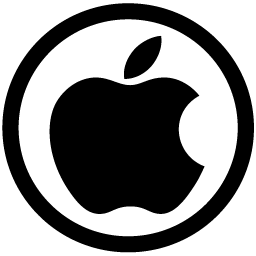 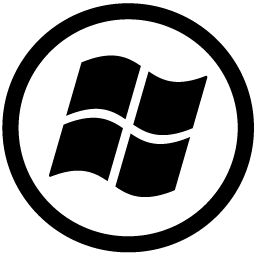 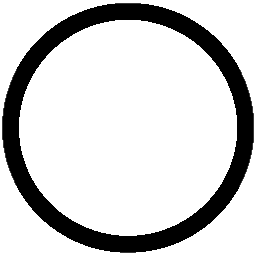 WWW
Objective-C
Java
HTML, CSS, JS
XAML, C#
Multiple
Eclipse
Visual Studio
Xcode
Windows
Multiple
Mac OS X
[Speaker Notes: Primary Message: …and multiple operating systems.]
Mobile Options
Native
Mobile Web
“Hybrid” Mobile
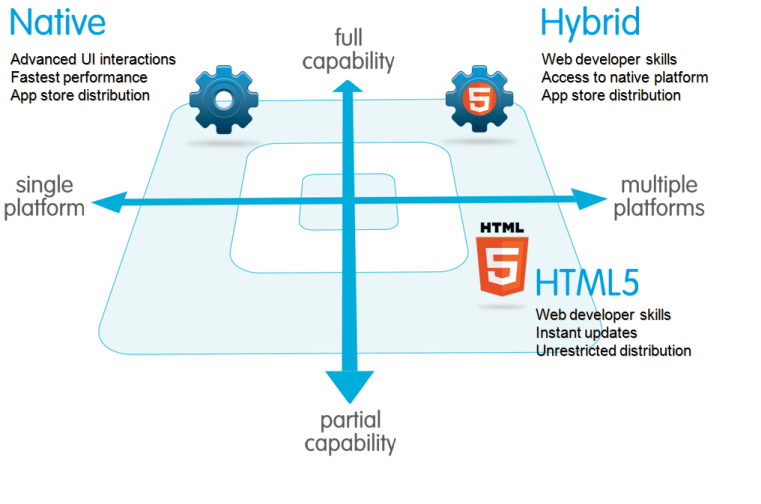 http://wiki.developerforce.com
“Developers most often use several cross-platform tools; on average CPT developers will use 1.91 CPTs….”
– VisionMobile Developer Economics 2013 Report
“Moreover, we found that one in four developers will use more than three cross- platform tools.”
– VisionMobile Developer Economics 2013 Report
We can do better than this.
Our solution || hybrid mobile development in the cloud
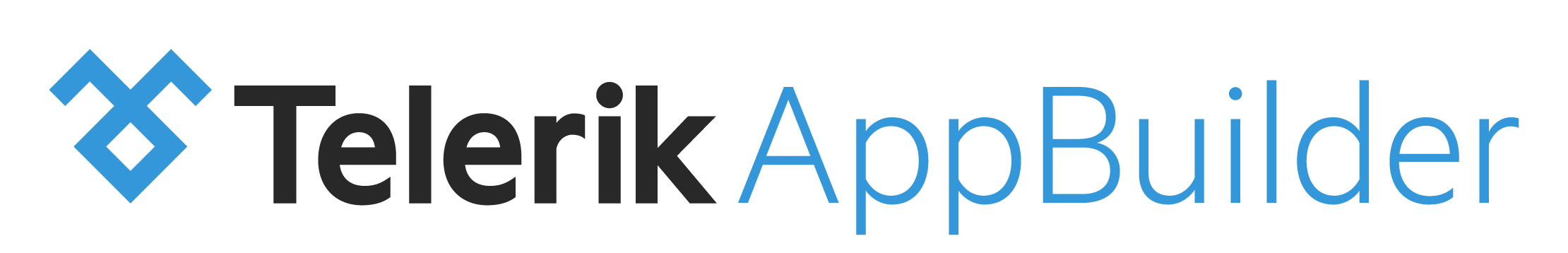 Telerik AppBuilder
Leverages PhoneGap/Cordova
HTML + JavaScript + CSS
Access to Native APIs
Runs in native application container
Compiler as a Service
Normally – you have to manage SDKs, native container and web assets & building
We build it for you & give you an installer for your target(s)
You just focus on writing HTML, JavaScript & CSS
In other words – we change this:
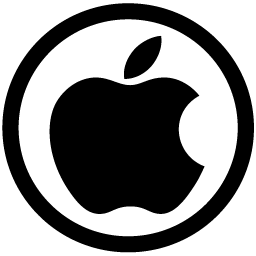 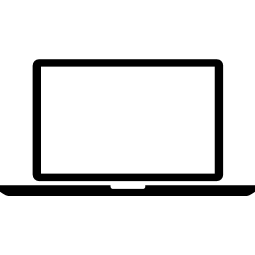 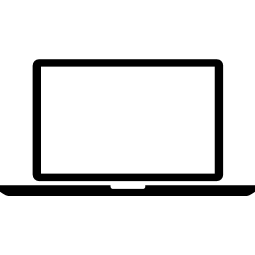 <…>
<…>
PC
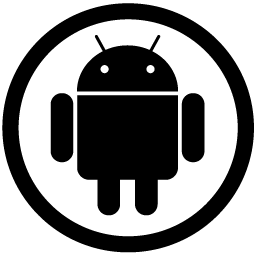 SDKs
Compilers
Etc.
MAC
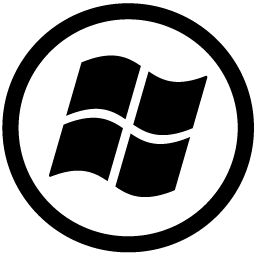 [Speaker Notes: Primary Message: Traditional IDEs are incompatible with the needs of cross platform development.]
Into this:
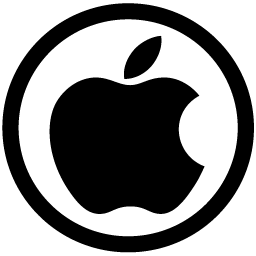 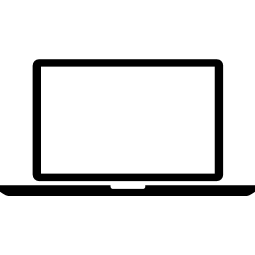 <…>
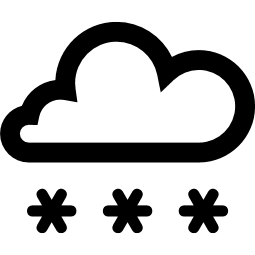 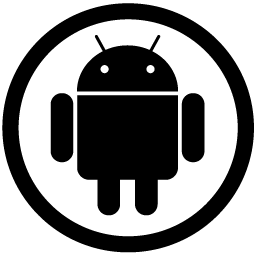 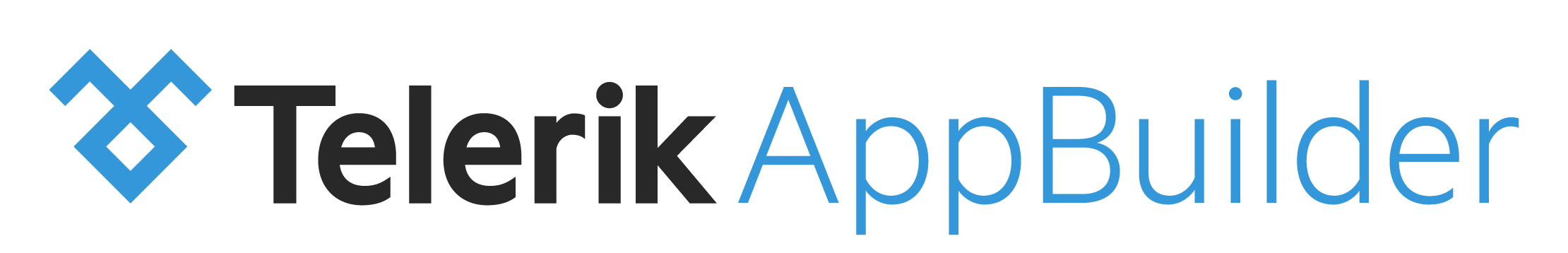 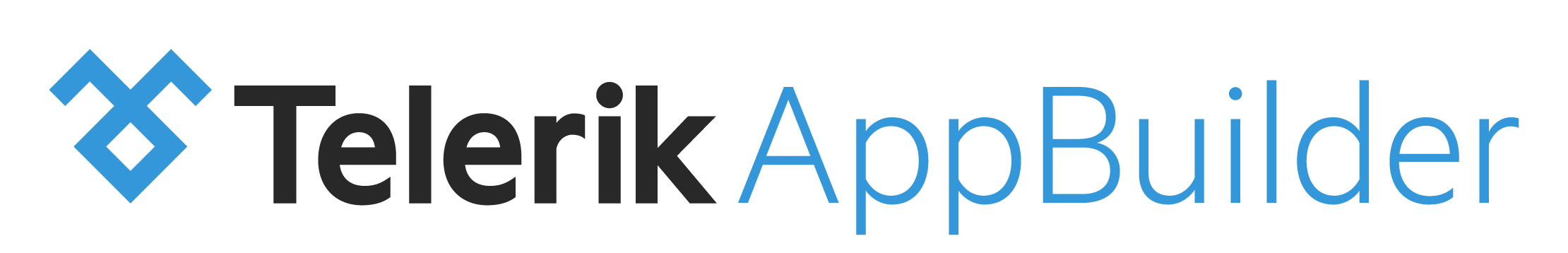 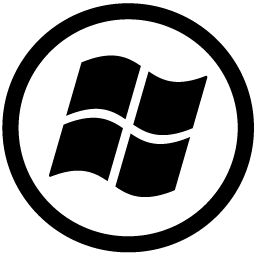 NEW!
[Speaker Notes: Primary Message: The cloud offers a solution to the platform affinity between development and target environments.]
IDEs
In-Browser Client (part of the Telerik Platform)
Windows Client
Visual Studio Extension (2010->2013)
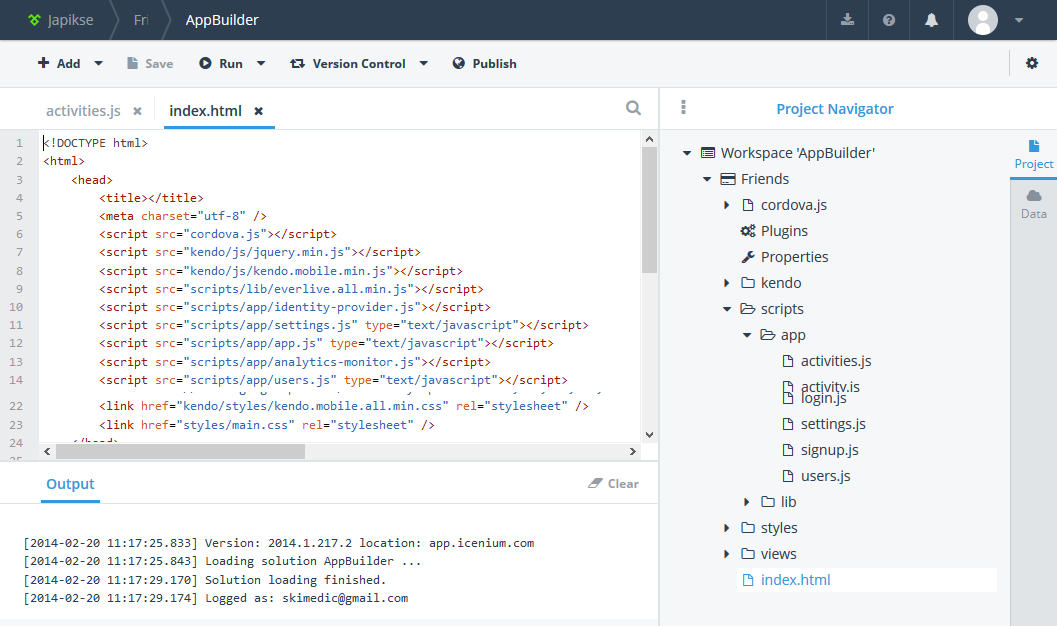 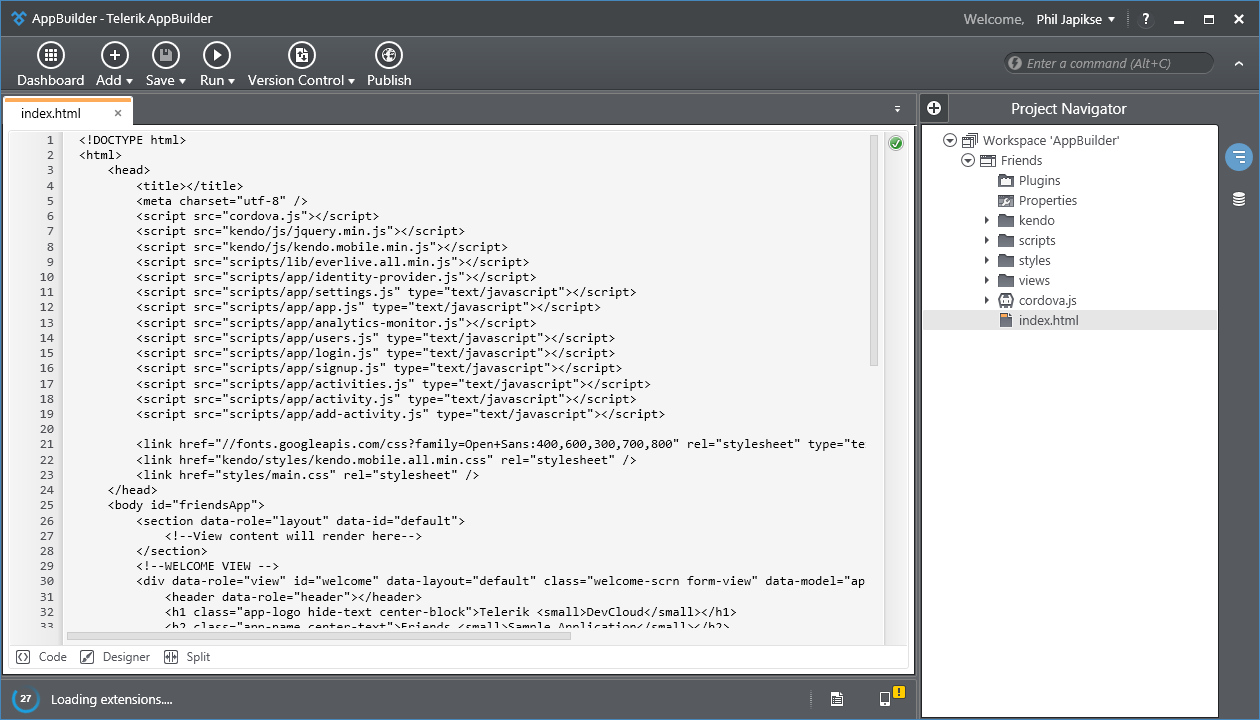 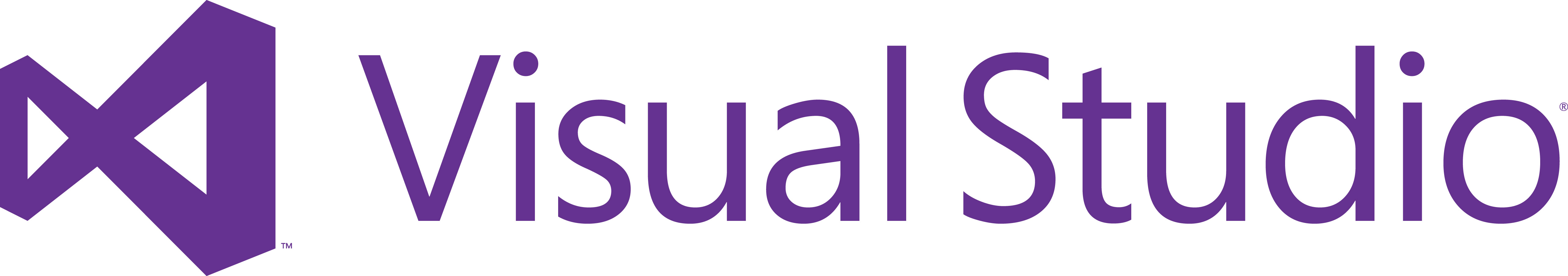 Telerik Platform In-Browser Client for AppBuilder
Runs in all major browsers
Common IDE features
Intellisense
Code completion
Syntax highlighting
Connects to any accessible git repository
Has an in-browser PhoneGap/Cordova emulator (for testing)
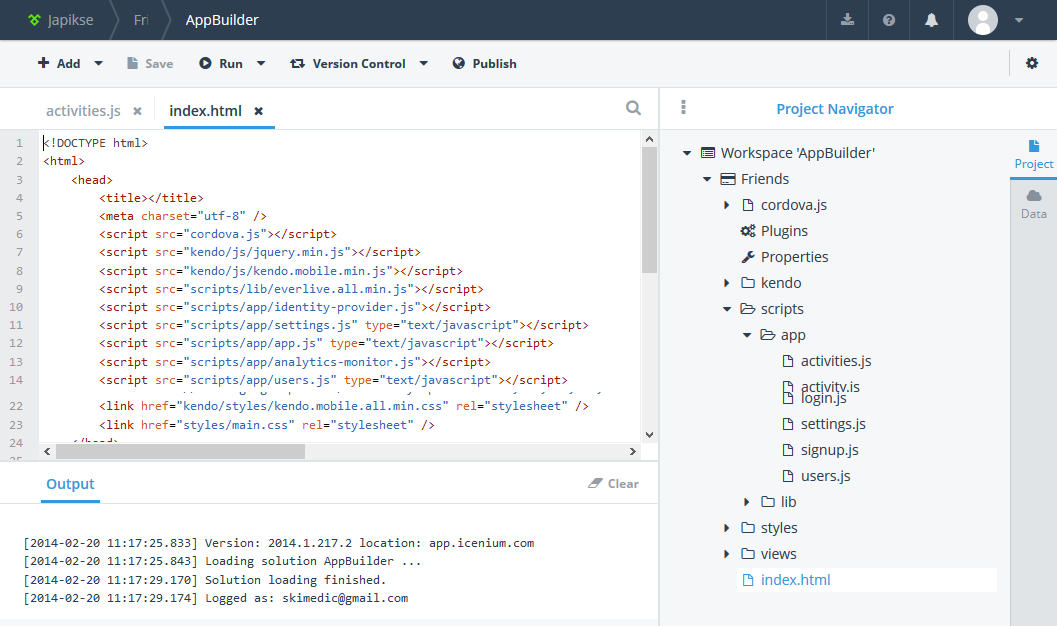 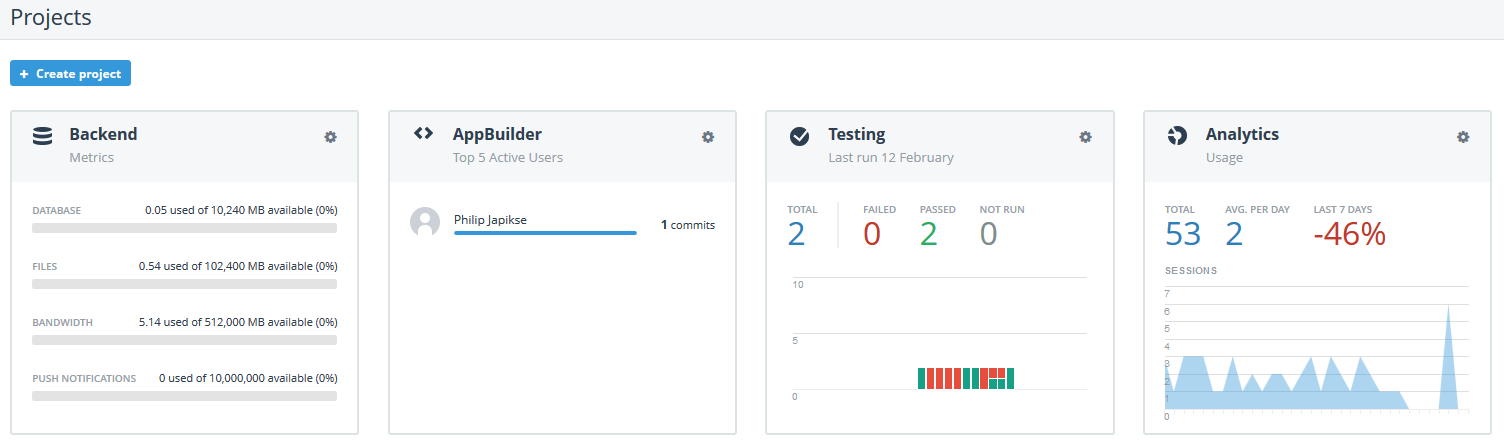 Windows Client for AppBuilder
Windows Client
Integrates with any accessible git repository
Common IDE Features & more
Uses Webkit-based Simulator with lots of debugging functionality
LiveSync – changes instantly reflected in devices & simulator
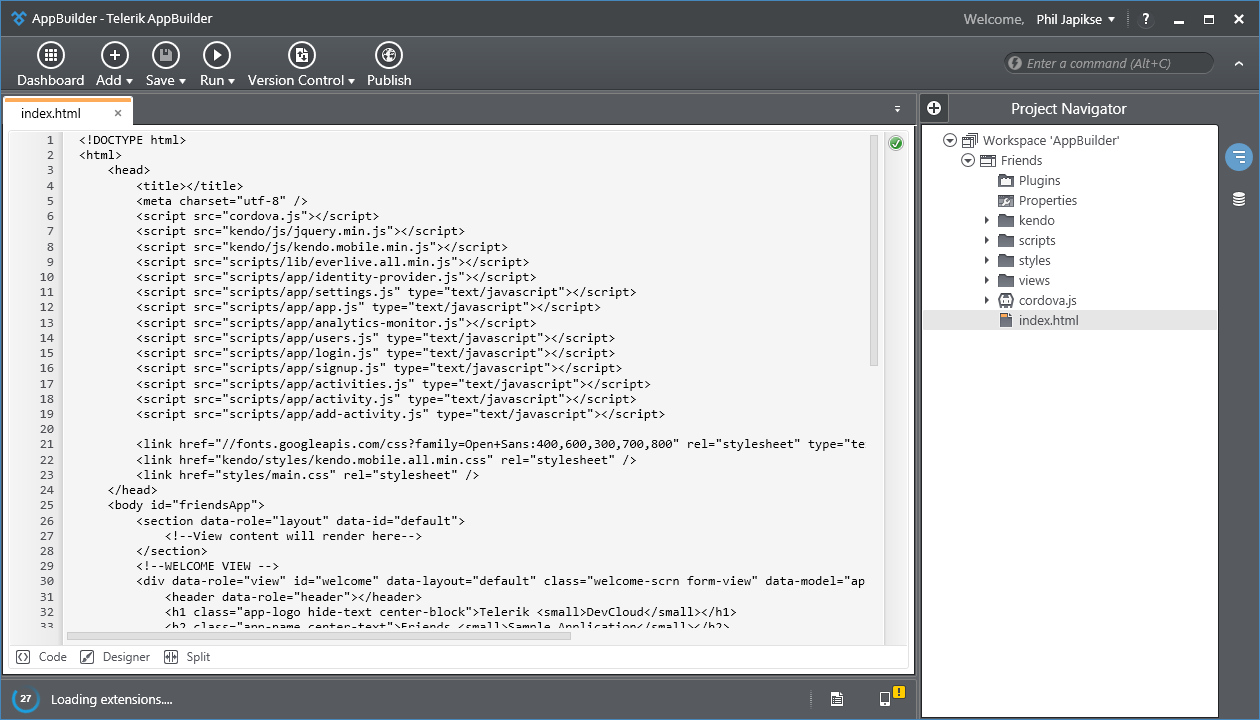 Visual Studio Extension
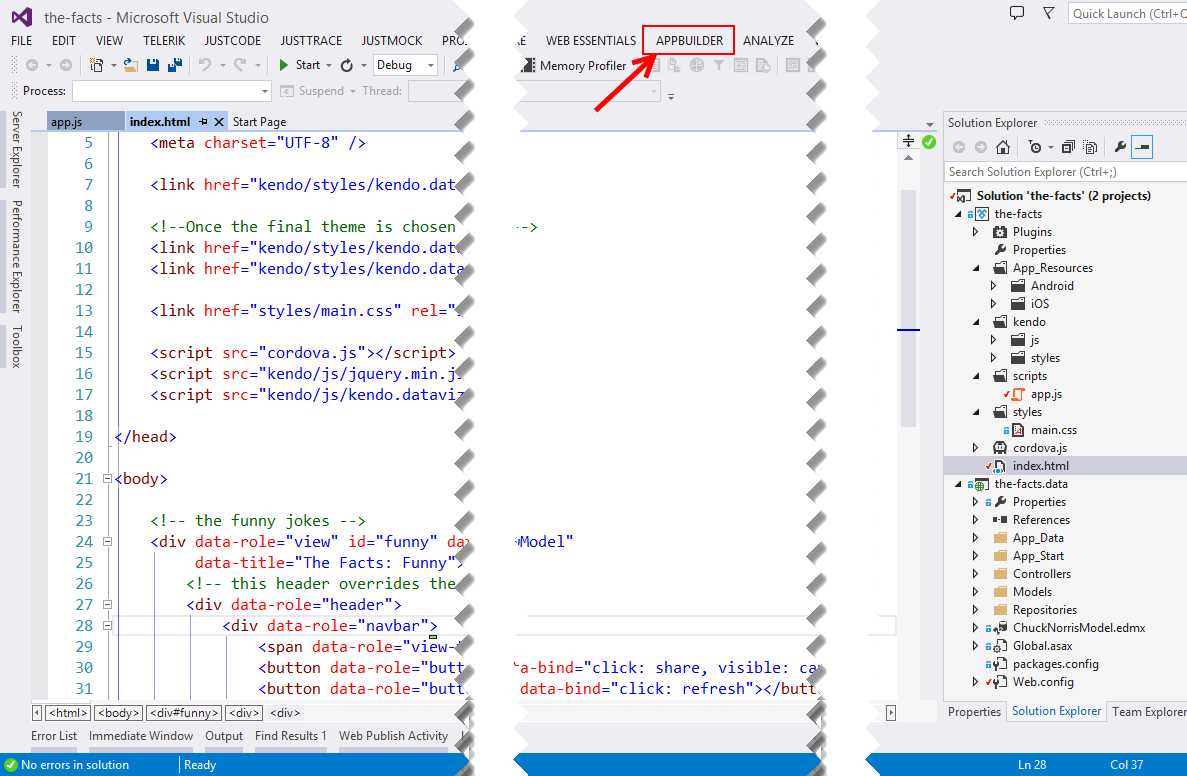 Enables you to write hybrid mobile apps using VS 2010-2013
You control version control (& other development tool-chain options)
Uploads code to AppBuilder’s build services (you get an installer back)
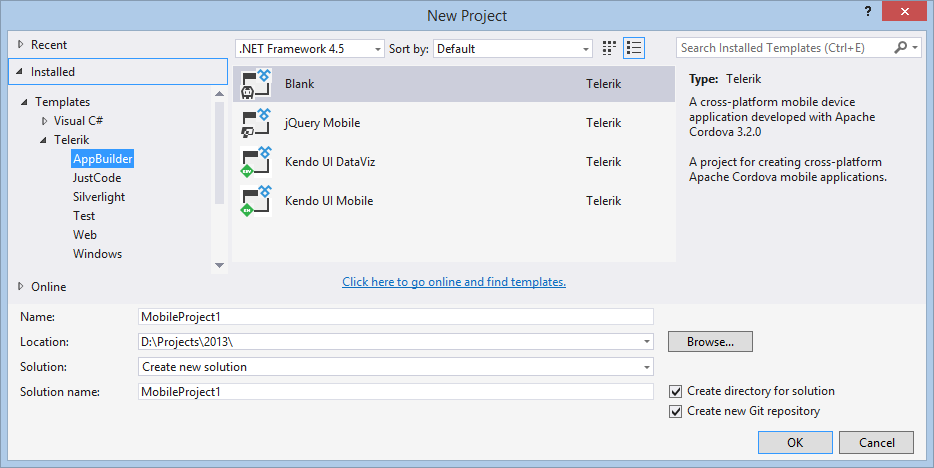 Simulator & Debugging
All three IDE options come with a Simulator
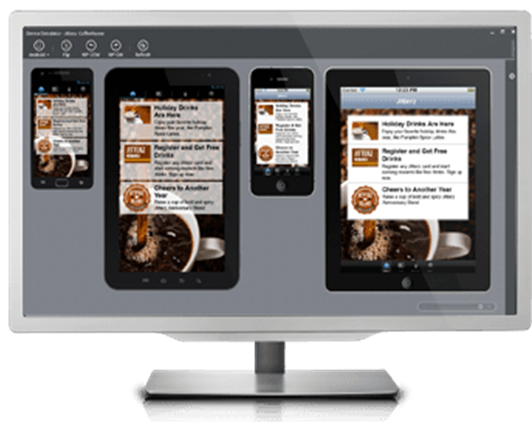 Platform Client
Uses browser tools
PhoneGap emulator
Windows Client/Visual Studio
Uses WebKit-based simulator
Powerful debugging & profiling tools
QR Code Deployment
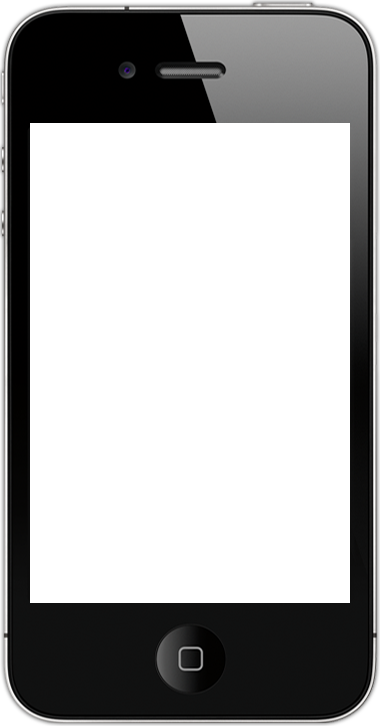 Deploy wirelessly to any device
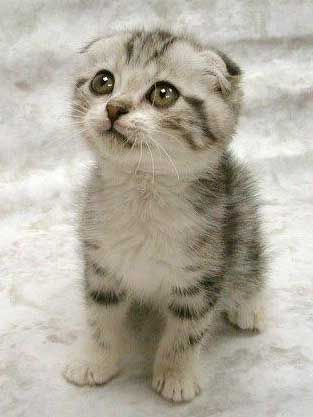 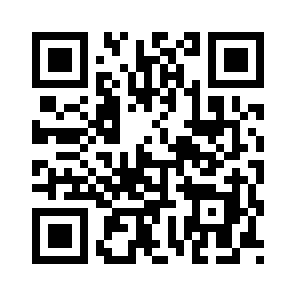 Companion App - provision-less deployment to iOS
Deploy to Android and provisioned iOS via QR Code also
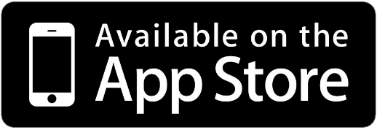 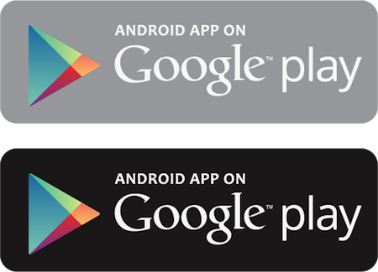 Publish straight to Apple & Google app stores

(You don’t need a Mac) 
Making Mobile Apps Even Better
Kendo UI Mobile 
Included with AppBuilder!
Native theming possible
Great performance
UI Widgets + App Framework
Telerik Backend Services
“Backend-as-a-Service”
JavaScript, .NET, iOS and HTTP client APIs
Telerik Analytics
App analytics
Monitor performance and feature usage
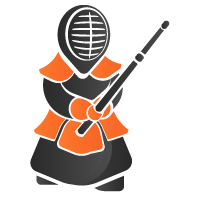 Beware!   Roadmap Items Ahead!
Data Link for MS SQL
No need to write and host your own SDK for your data
Pipeline to expose your secure internal data without synchronizing with Telerik Backend Services
Lightweight and Optimized for Mobile

Visual Studio Integration with Backend Services
Browse and manage service configuration within Visual Studio

Windows Phone 8 Support for the AppBuilder Companion App
More QR Code loading goodness!

Cloud Code Debugger for Visual Studio
Debug custom JavaScript code running on Backend Services
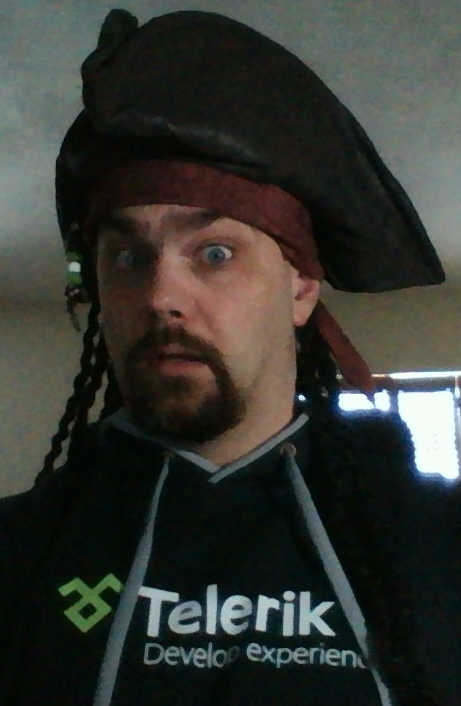 Get Started Today!
Go to http://platform.telerik.com to sign up

Download SDKs from the Platform website for
.NET
JavaScript

In Visual Studio 
Tools – Extensions and Updates
Search for Telerik AppBuilder

On your iPhone or iPad
Add the Telerik AppBuilder App
Download from:
http://bit.ly/iOSAppBuilder
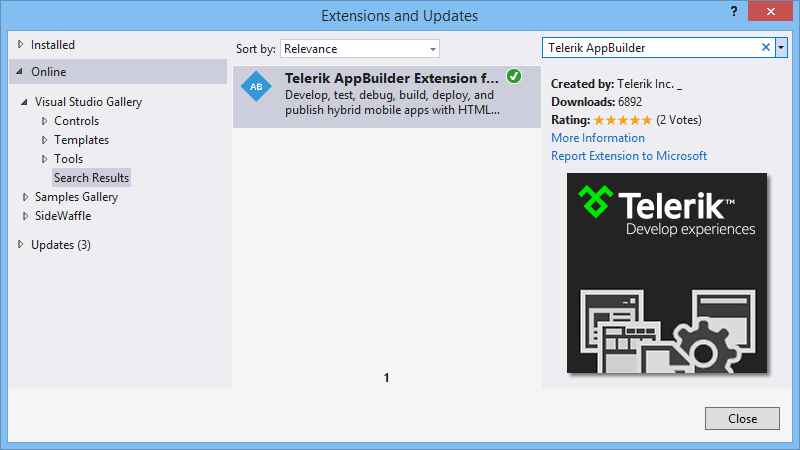 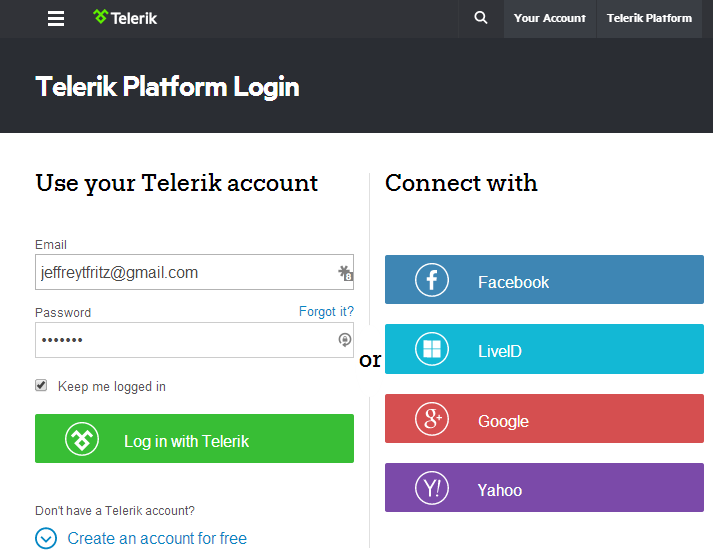 http://bit.ly/iOSAppBuilder
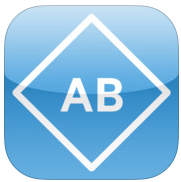 Contact me…
fritz@telerik.com
www.csharpfritz.com
blogs.Telerik.com/jefffritz
www.twitter.com/csharpfritz
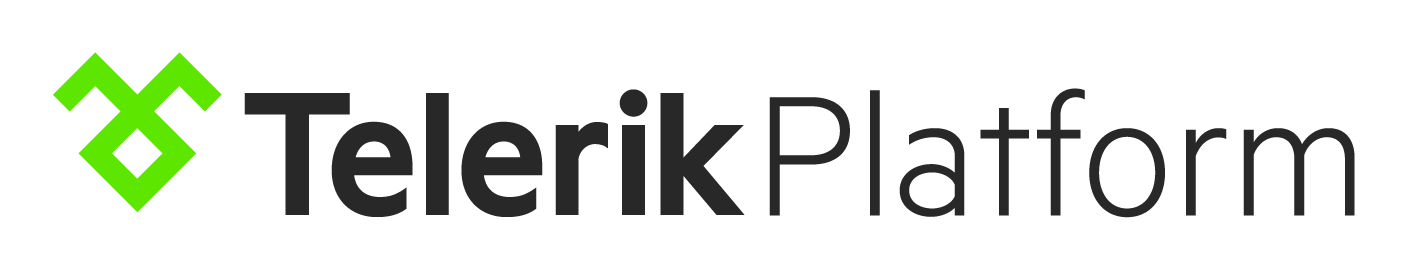 AND
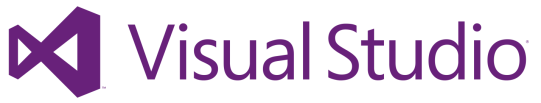